সবাইকে শুভেচ্ছা
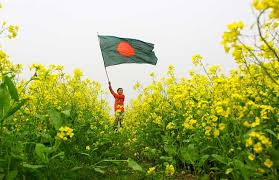 পরিচিতি
পরিচিতি
শিক্ষক-পরিচিতি
পাঠ-পরিচিতি
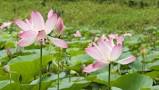 নিমাই চন্দ্র মন্ডল,
সহকারী শিক্ষক,
পলাশী মাধ্যমিক বিদ্যালয়,
রোহিতা, মনিরামপুর,
যশোর ।
শ্রেণি : ষষ্ঠ
বিষয় : বাংলা প্রথম পত্র,
সময় : ৪৫ মিনিট,
তারিখ : ৩০-৯-২০১৯ ।
পাঠ –পরিচিতি
“মুজিব”
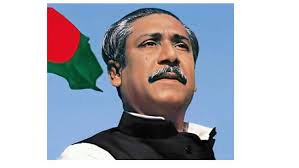 রোকনুজ্জামান খান
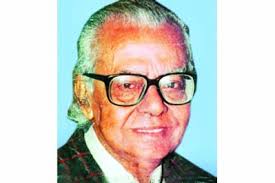 শিখনফল
এই পাঠ শেষে শিক্ষার্থীরা--------
১। কবির জন্ম পরিচিতি বলতে ও লিখতে পারবে।
২। নতুন শব্দের অর্থ বলতে ও লিখতে পারবে।
৩। জাতির পিতার মত দেশপ্রেম ও মমত্ববোধ জাগিয়ে তুলতে পারবে।
কবি-পরিচিতি
নাম : রোকনুজ্জামান খান। ‘দাদা ভাই’ নামে সমধিক পরিচিতি।
রোকনুজ্জামান খান
জন্ম পরিচয় : জন্ম তারিখ ৯ এপ্রিল, ১৯২৫ খ্রিষ্টাব্দ। পাংশা, ফরিদপুর।
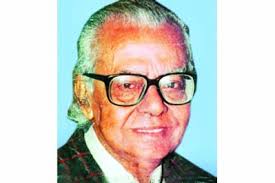 পেশা / কর্মজীবন : সম্পাদক- মফস্বল সম্পাদক ও শিশু বিভাগ ‘কচিকাঁচার আসর’,’দৈনিক ইত্তেফাক’,মাসিক কচিকাঁচা, সাংবাদিক- দৈনিক মিল্লাত,সাপ্তাহিক পূর্বদেশ, পাকিস্তান ফিচার সিন্ডিকেট।
সাহিত্যকর্ম : ছাড়া : হাট্টিমা টিম, খোকন খোকন ডাক পাড়ি।
অনুবাদ : আজব হলেও গুজব নয়।
সম্পাদনা : আমার প্রথম লেখা, ঝিকিমিকি; বার্ষিক কচি ও কাঁচা; ছোটদের আবৃত্তি।
জিবনাবসান : ৩ ডিসেম্বর, ১৯৯৯ খ্রিষ্টাব্দ।
পুরস্কার সন্মাননা :বাংলা একাডেমি সাহিত্য পুরস্কার, বাংলাদেশ শিশু একাডেমি পুরস্কার, এক্কুশে পদক, জসিম উদদীন স্বর্ণপদক, স্বাধীনতা পুরস্কার প্রভৃতি।
রটারি ইন্টারন্যাশনাল এবং রোটারি ফাউন্ডেশন ট্রাস্টি কর্তৃক ‘পল হ্যারিস ফেল’ সন্মানে ভুষিত।
আদর্শ পাঠ
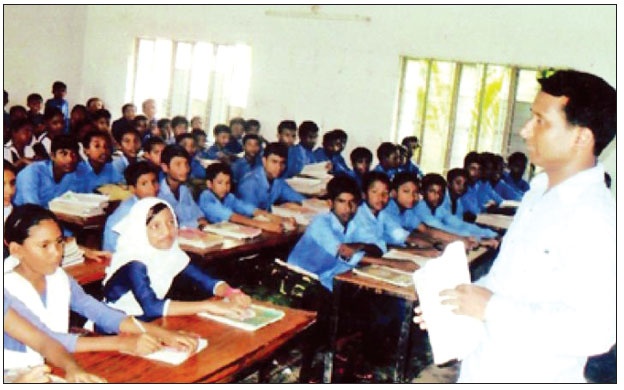 সরব পাঠ
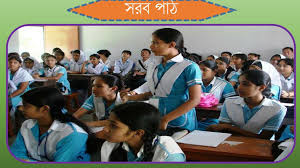 নতুন শব্দের অর্থ
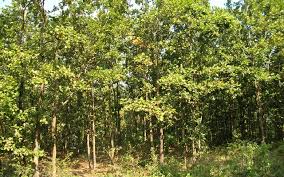 ১। ‘বনভূমি’  -
১। গাছ পালায় ঘেরা জঙ্গল এলাকা।
২। ‘বালুচর’ -
২। বালুর পলি জমে উৎপন্ন যে চর।
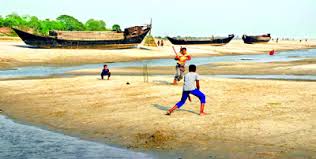 ৩। ‘সোনাধান’-
৩। সোনালি রঙের পাকা ধান।
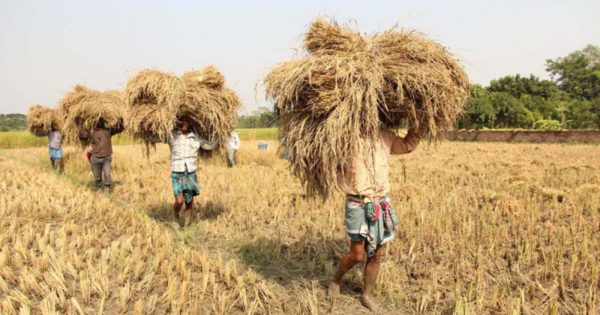 ৪। অকৃত্রিম ও মমতাময়।
৪। ‘চিরশিশু’ -
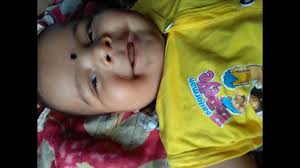 পাঠ-বিশ্লেষণ
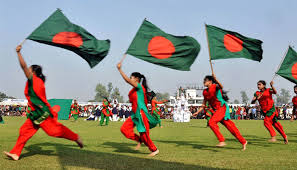 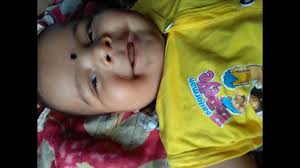 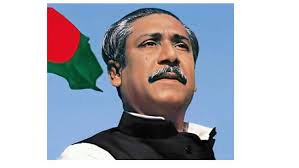 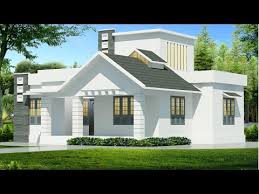 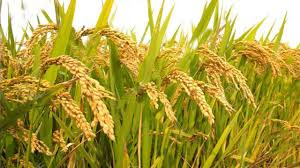 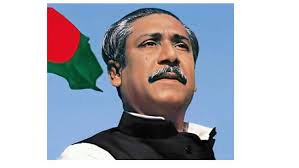 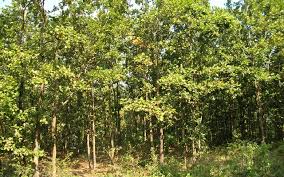 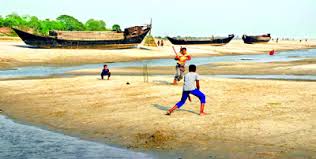 সবুজ শ্যামল বনভূমি নদীতীর বালুচর
সবখানে আছে বঙ্গবন্ধু শেখে মুজিবের ঘর।
সোনার দেশের মাঠে মাঠে ফলে সোনাধান রাশি রাশি 
ফসলের হাসি দেখে মনে হয় শেখ মুজিবের হাসি।
শিশুর মধুর হাসিতে যখন ভরে বাঙালির ঘর
মনে হয় যেন শিশু হয়ে হাসে চিরশিশু মুজিবর।
আমরা বাঙালি যতদিন বেঁচে রইব এ বাংলায় 
স্বাধীন বাংলা ডাকবে; মুজিব আয় ঘরে ফিরে আয়।
দলগত-কাজ
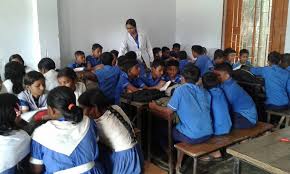 জ্ঞানমূলক প্রশ্ন
দলের নাম=শাপলা
১। সোনার দেশের মাঠে মাঠে কী ফলে ?
২। শিশুর হাসি কেমন ?
দলের নাম= গোলাপ
১। কাকে চিরশিশু বলা হয়েছে ?
২। আমরা কোথায় বেঁচে থাকব ?
উত্তর : শাপলা=১।রাশি রাশি সোনাধান.২। মধুর।
গোলাপ= ১। শেখ মুজিবকে ২। স্বাধীন বাংলায়।
একক কাজ
অভিন্ন তথ্যভিত্তিক বহুনির্বাচনি প্রশ্ন
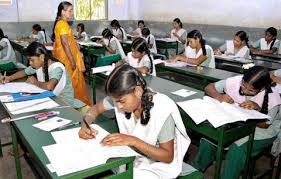 নিচের উদ্দীপকটি পড় এবং    ১ ও ২ নম্বর প্রশ্নের উত্তর দাও
“সর্বকালের সর্বশ্রেষ্ঠ বাঙালি মুজিব আয় রে 
নদী-গিরি-বন বাঙালির মন সান্তিতে উঠুক ভরে।”
১, উদ্দীপকটির সঙ্গে নিচের কোন কবিতাটি সম্পর্কযুক্ত ?
ক) জন্মভূমি খ) সুখ গ) মুজিব ঘ) আসমানি

২, উদ্দীপক ও ‘মুজিব’ কবিতার শিক্ষণীয় দিক হলো-
।, জাতির পিতাকে শ্রদ্ধার সঙ্গে স্মরণ করা
।।, দেশপ্রেমবোধ জাগ্রত করা
।।।, কবিতার প্রতি ভালোবাসা তৈরী করা
ক) ।ও ।। খ) ।।ও।।। গ) ।ও।।। ঘ) ।,।।ও।।।
উত্তর : ১=গ। ২=ক।
জোড়ায় কাজ
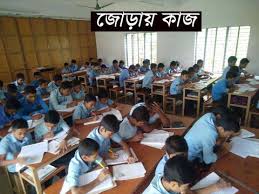 বহুপদী সমাপ্তিসূচক বহুনির্বাচনি প্রশ্ন
১, শেখ মুজিবকে চিরশিশু আখ্যায়িত করা হয়েছে যে কারণে-
।,শিশুর মতো সহজ বলে
।।, শিশুর মতো অকৃত্রিম বলে
।।।, শিশুর মতো নিস্পাপ বলে
ক) । খ) । ও ।। গ) ।। ও ।।। ঘ) ।,।। ও ।।।

২, বাংলার মানুষ ও বাংলাদেশ মুজিবকে যে কারণে বারবার ডাকবে-
।, তিনি হাজার বছর বাঁচতে চেয়েছিলেন
।।, তিনি বাংলার প্রতিটি ধূলিকণাকে ভালোবাসতেন
।।।, তিনি বাঙালি জাতির পিতা
ক) । খ) ।। ও ।।। গ) । ও ।। ঘ) ।,।। ও ।।।
উত্তর : ১=ঘ । ২ = খ ।
মূল্যায়ণ
১। কার মধুর হাসিতে বাঙালির  ঘর ভরে ওঠে ?
২। সবুজ শ্যামল বনভূমিতে কার ঘর রয়েছে ?
৩। রোকনুজ্জামান খান কোন জেলায় জন্মগ্রহণ করেন    ?
৪। বালুর পানি পড়ে উৎপন্ন যে চর  এককথায় তাকে কী বলে ?
উত্তর : ১=শিশুর। ২=শেখ মুজিবের ঘর রয়েছে। ৩=   ফরিদপুর. ৪=বালুচর ।
বাড়ির কাজ
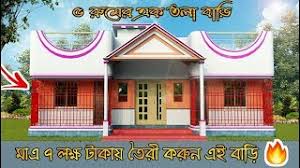 অনুধাবনমূলক প্রশ্ন
১। “সোনার দেশে মাঠে মাঠে ফলে সোনাধান রাশি রাশি।”- লাইনটি বুঝিয়ে লেখ ।
২। স্বাধীন বাংলা মুজিবকে ঘরে ফিরে আসার জন্য ডাকবে কেন ?
সবাইকে ধন্যবাদ
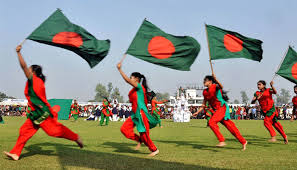